Comparison of the final focus design
Yiwei Wang, Sha Bai, Dou Wang
CEPC AP meeting, 17 Feb 2017
Outline
Functions and requirements of final focus design
Related parameters 
Linear lattice design and lowest order correction
High order correction
IR layout
Summary
Functions and requirements of final focus design
Provide small beam sizes at the interaction point (IP)
The large chromaticity generated by the final doublet (FD) must be compensated locally in order to achieve a large momentum acceptance of 2% for the whole ring
Crab-waist sextupole to control synchrotron-betatron resonance
The solenoid field from the detector compensated to minimize its perturbation on the beam motion
The size of the accelerator equipment inserted into the detector should be constrained to provide the largest possible angular acceptance for the detector
The beam-induced background should be acceptable for the detector
Compatible for different engergy operation
Related parameters (FCC-ee)
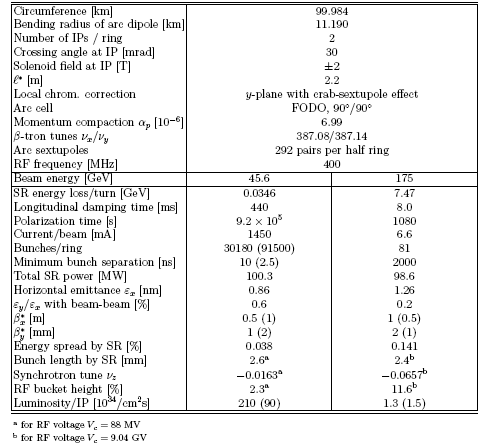 Related parameters (CEPC-DR)
D. Wang, 20161202-100km
Linear lattice design and lowest order correction(FCC-ee)
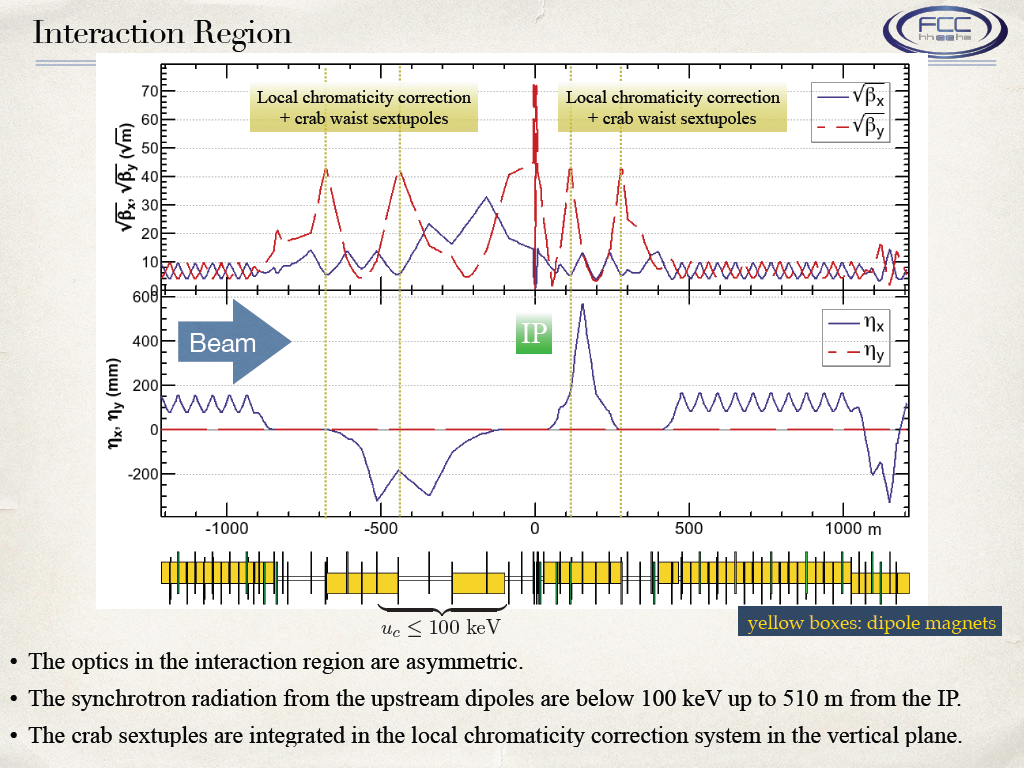 Linear lattice design and lowest order correction(CEPC-DR)
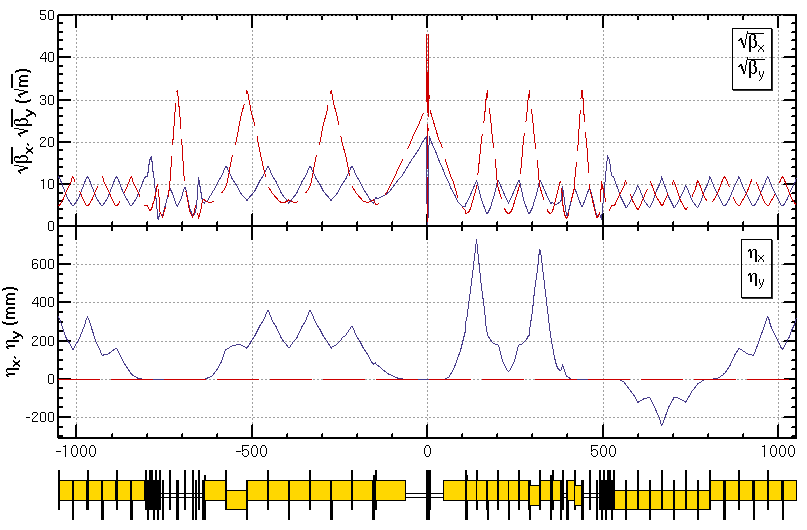 L*= 1.5m
x*= 0.144mm
y*= 2mm
GQD0= -200T/m
GQF1= 200T/m
LQD0=1.69m
LQF1=0.90m
IR of IP upstream
Ec < 100 keV within 280m
IR of IP downstream
Ec < 500 keV within 200m
[Speaker Notes: New IR bends]
High order correction
all 3rd  and 4th RDT due to sextupoles almost cancelled
up to 3rd order chromaticity corrected with main sextupoles, phase tuning and additional sextupoles
tune shift dQ(Jx, Jy) due to finite length of main sextupoles corrected with additional weak sextupoles
Break down of –I, high order dispersion could be optimized with odd dispersion scheme or Brinkmann sextupoles
IR layout
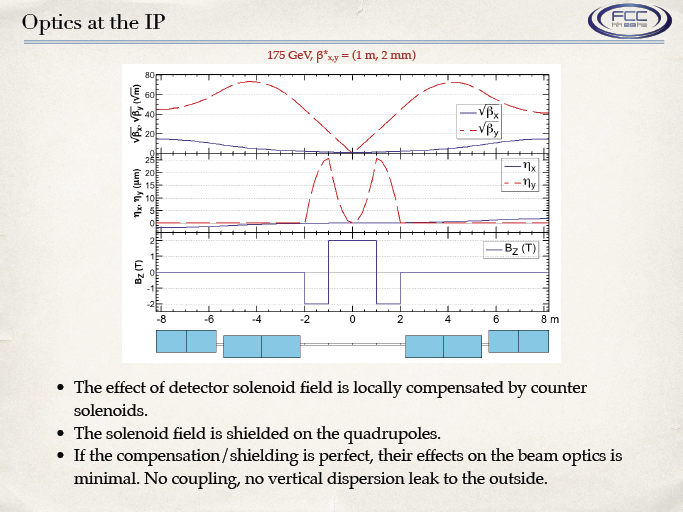 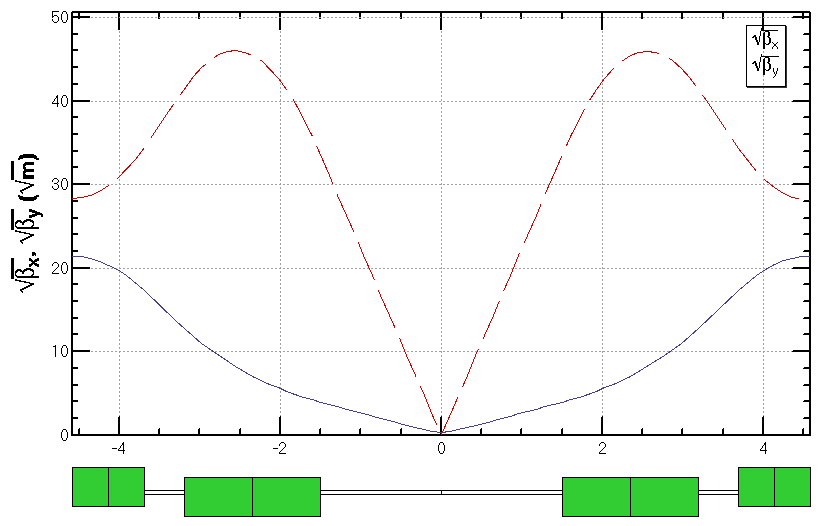 L*= 1.5m
x*= 0.144mm
y*= 2mm
GQD0= -200T/m
GQF1= 200T/m
LQD0=1.69m
LQF1=0.90m
Geometry of whole ring
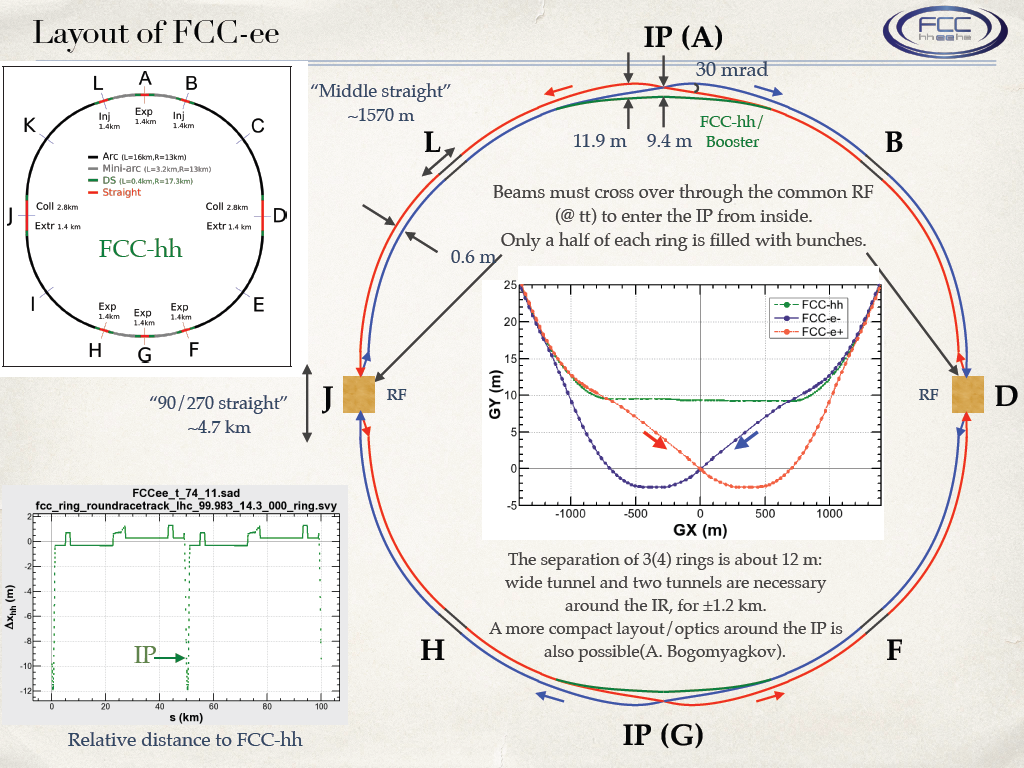 Geometry of whole ring
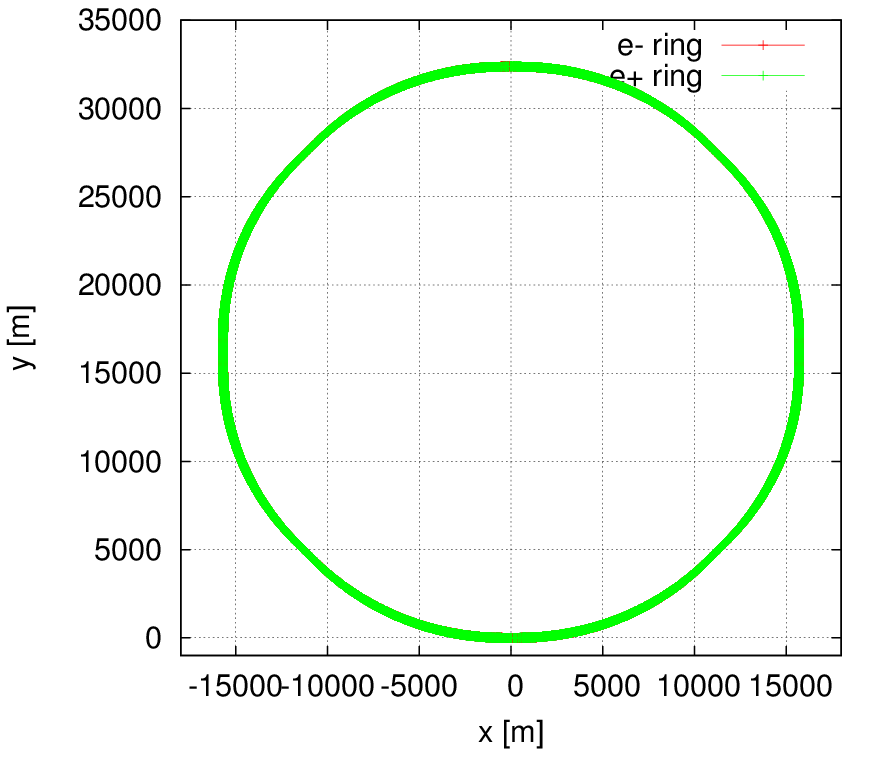 Length=100624.25 m
Qx=307.08
Qy=307.22
x=1.8 nm
IP1
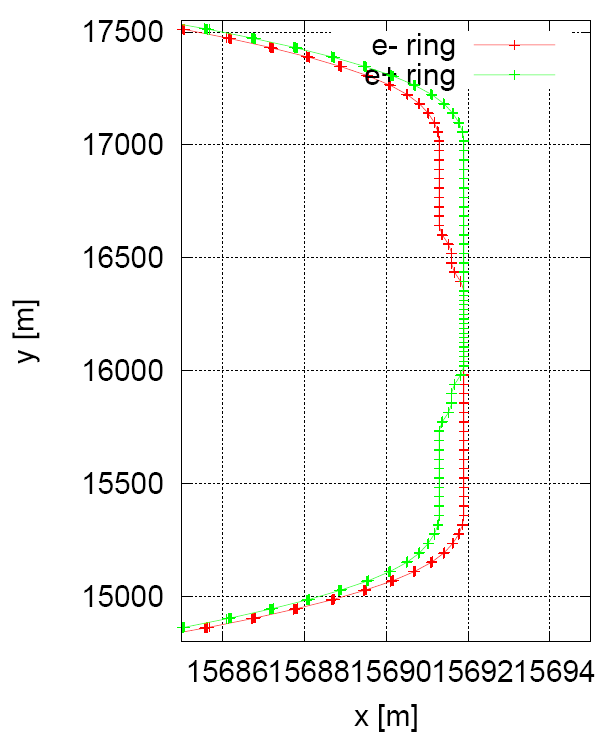 IP3
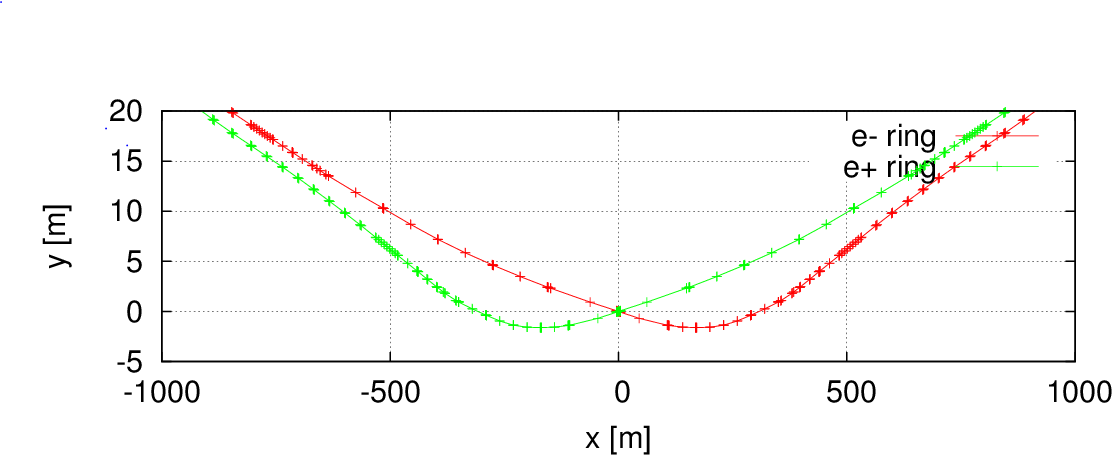 L*= 1.5 m
x*= 0.144 mm
y*= 2 mm
crossing angle=30 mrad
Summary
Reserved
CEPC (PDR)
by Dou Wang*
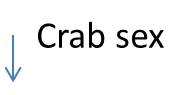 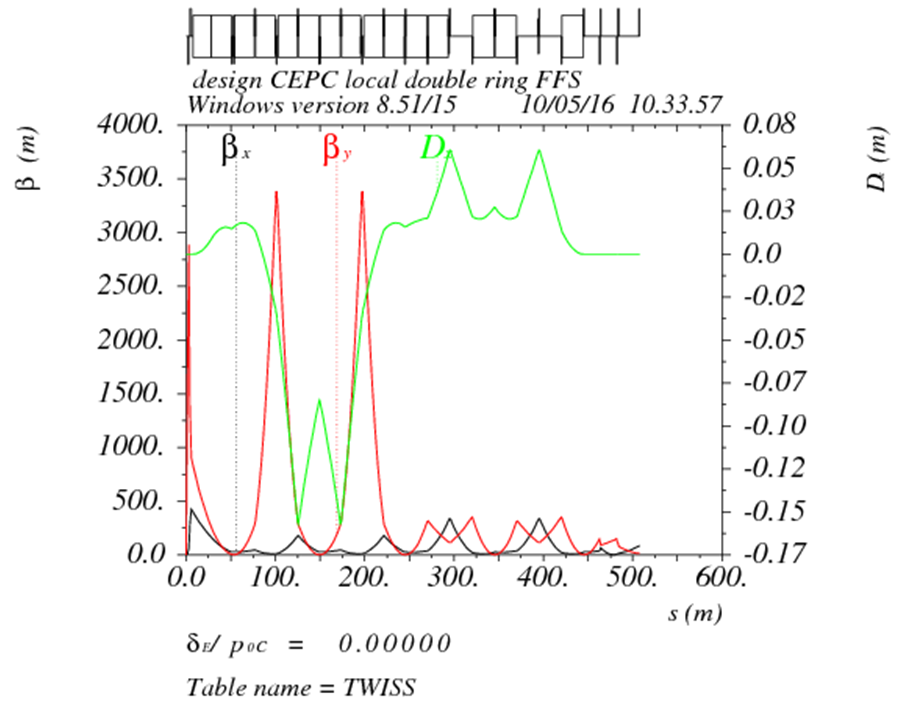 Table: Key Parameters of the Interaction Region for CEPC Partial double ring Scheme
*D. Wang et al., IPAC16, THPOR010
CEPC (SR)
by Yiwei Wang*
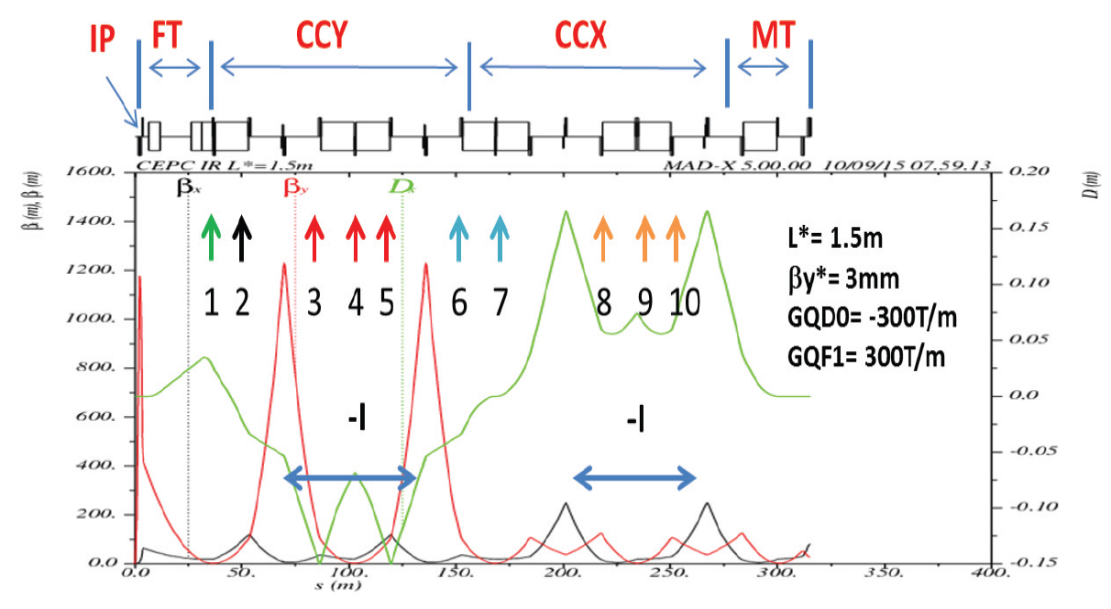 Table: Key Parameters of the Interaction Region for CEPC Single Ring Scheme
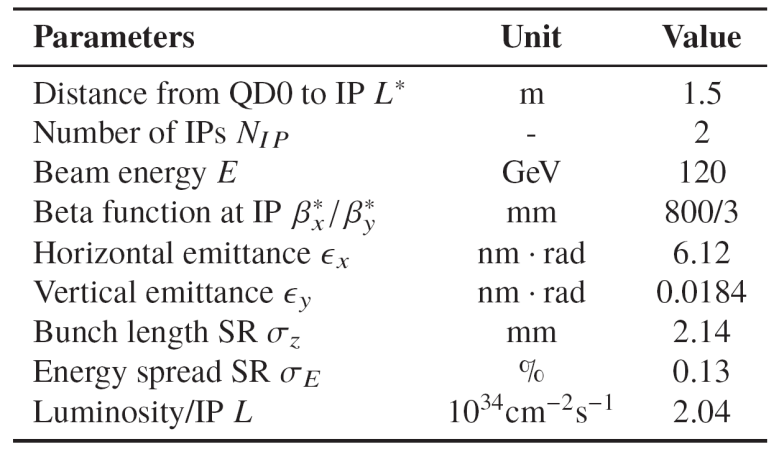 Figure: Optics of the interaction region for CEPC Single Ring Scheme @H
*Y. Wang, IPAC16, THPOR012
FCC-ee
by Katsunobu Oide*
Table: Parameters of FCC-ee
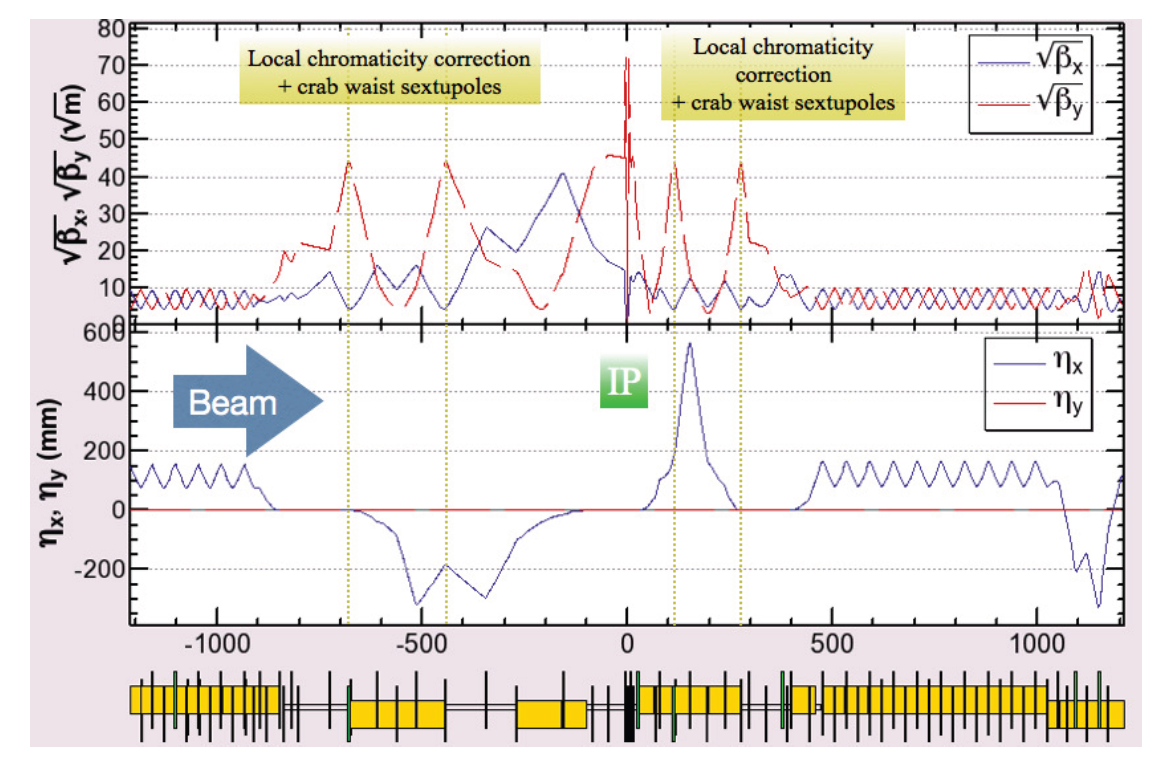 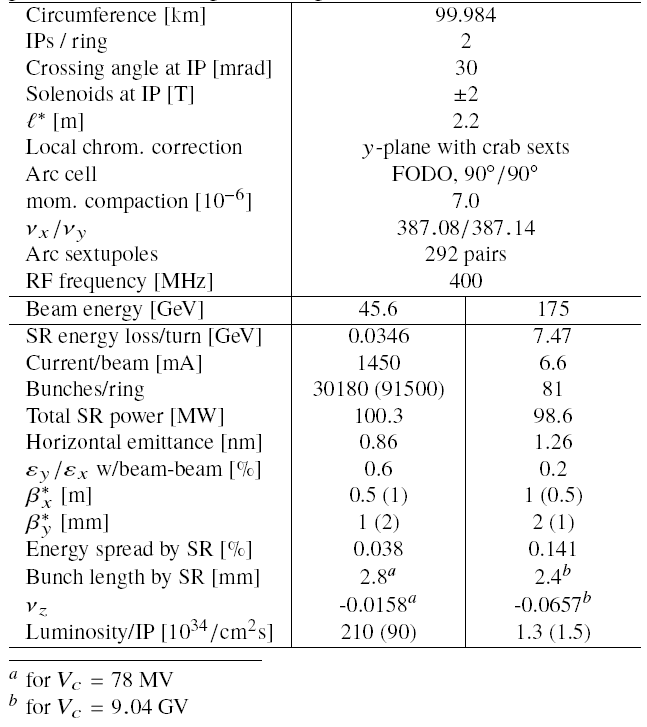 Figure: Optics of the interaction region for FCC-ee @tt
*K. Oide, IPAC16, THPOR022
FCC-ee
by Anton Bogomyagkov*
Table: Parameters of FCC-ee
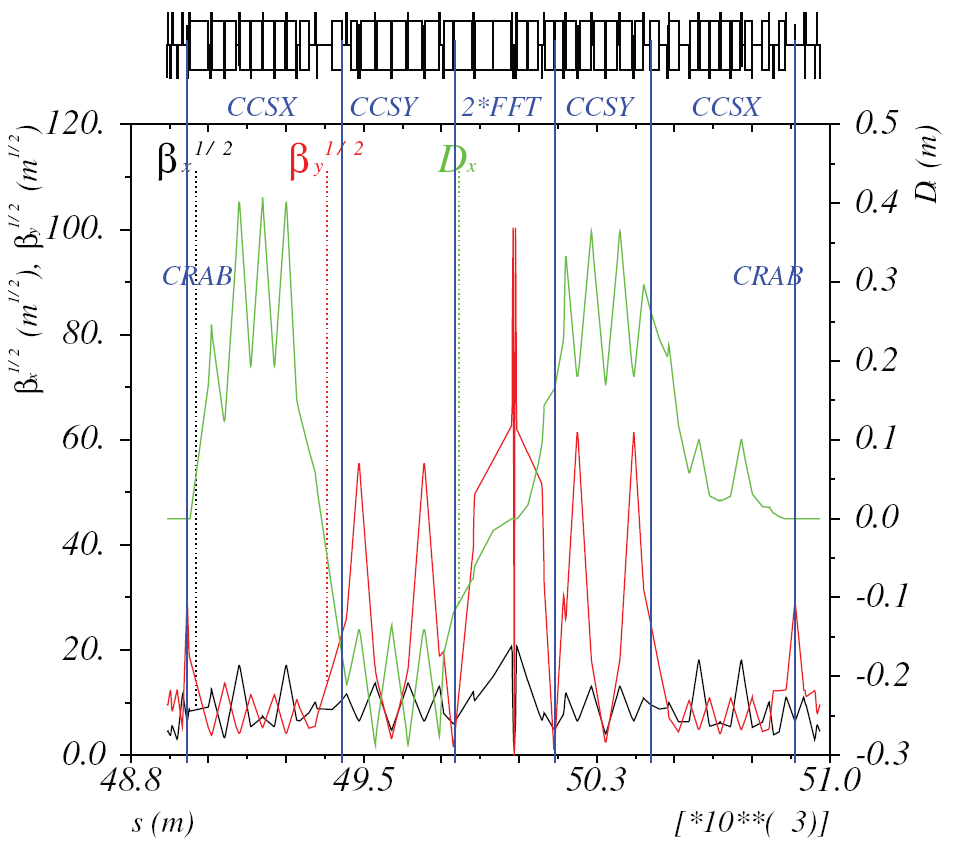 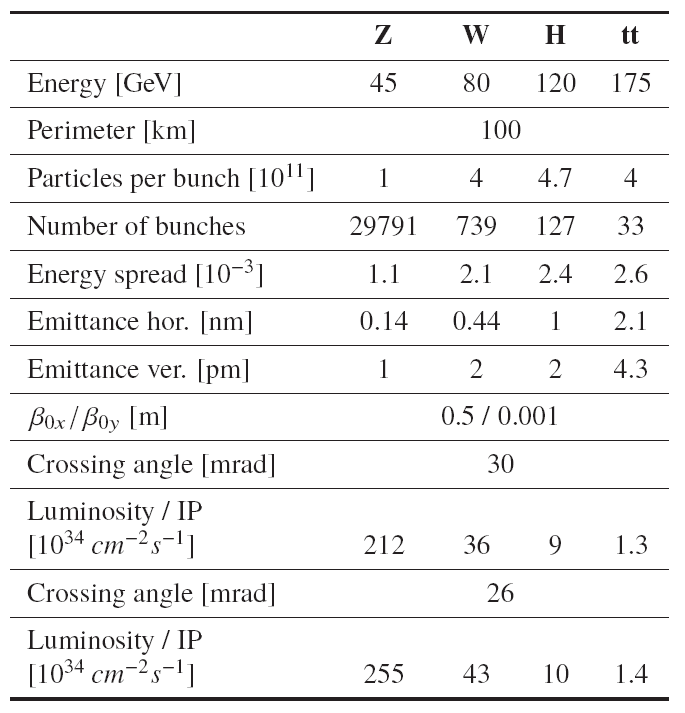 Figure: Optics of the interaction region for FCC-ee @tt
IR lattice should satisfy several requirements:
1. must fit hadron collider tunnel 100 km long,
2. two interaction points (defined by FCC-hh and price),
3. vertical emittance is less or equal than 1 pm at 45 GeV,
4. horizontal emittance is 1-2 nm at 175 GeV,
5. energy acceptance ±2%,
6. SR from the dipoles within 250 m from IP should have
critical energy Eγ,c ≤ 100 keV.
*A. Bogomyagkov et. al., IPAC16, THPOR019
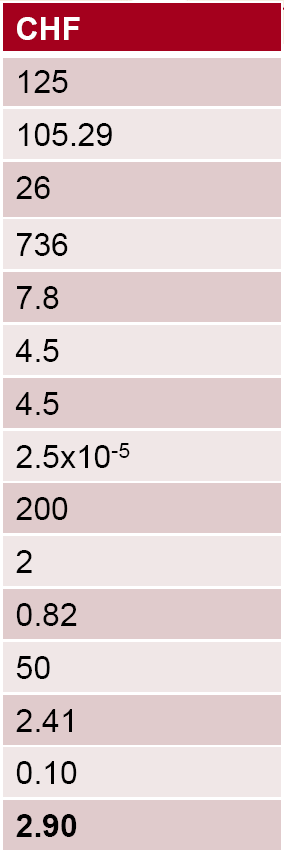 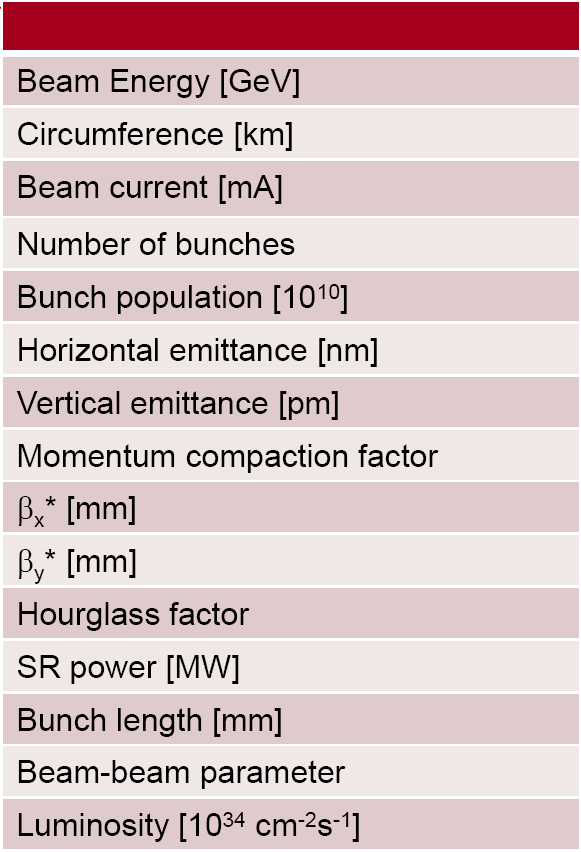 A Higgs factory
by Yunhai Cai*
Table: Parameters for a Higgs factory
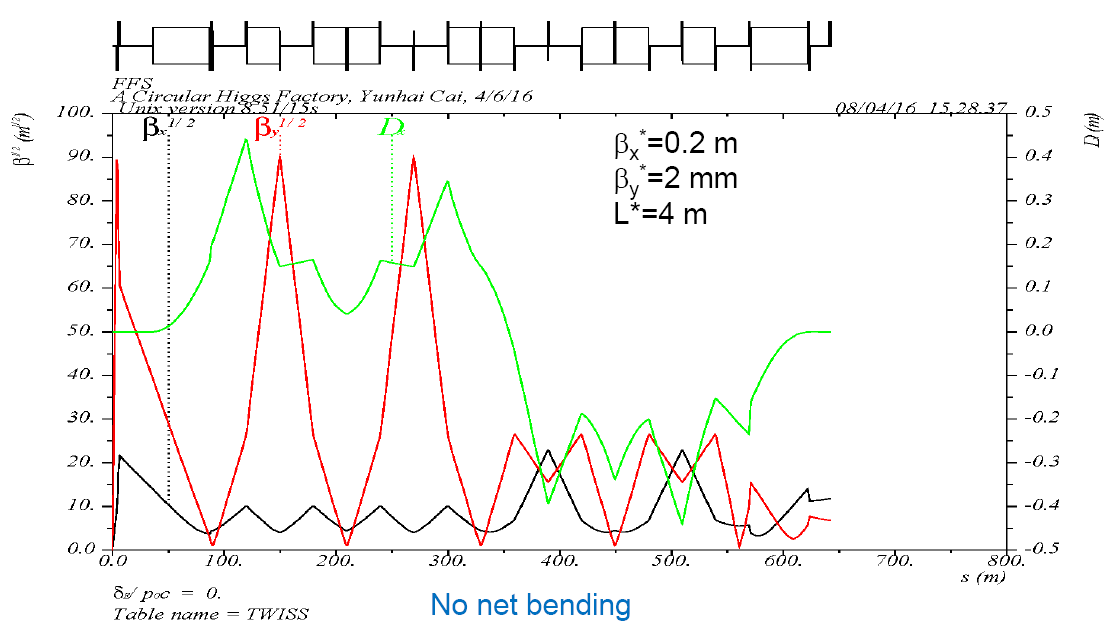 Figure: Optics of the interaction region for a Higgs Factory @H
*Lattice for a Higgs Factory, FCC Week 2016
Linear lattice design and lowest order correction(CEPC-DR)
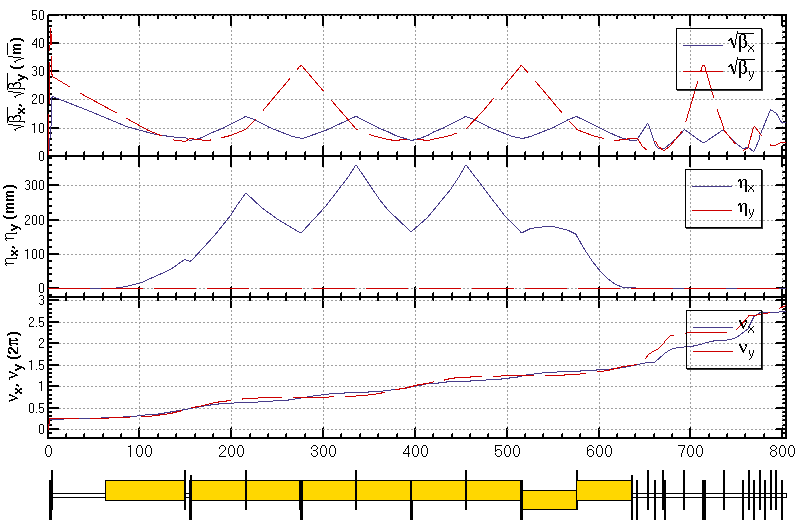 L*= 1.5m
x*= 0.144mm
y*= 2mm
GQD0= -200T/m
GQF1= 200T/m
LQD0=1.69m
LQF1=0.90m
IR of IP upstream
Ec < 100 keV within 280m
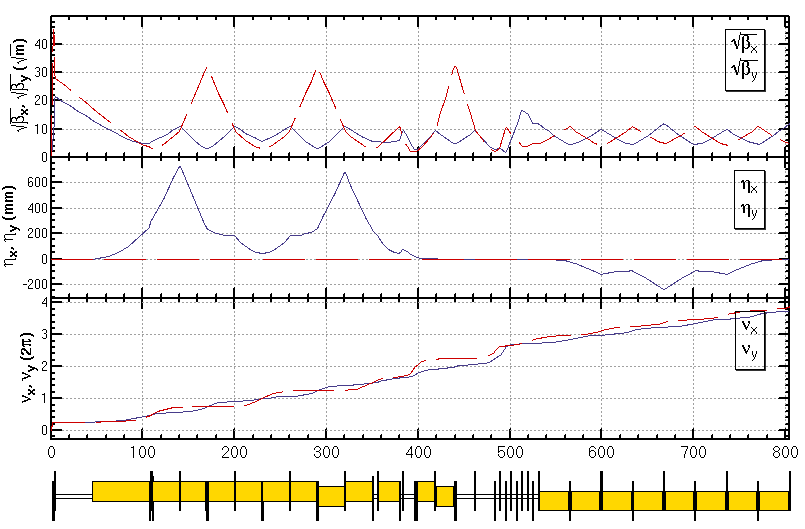 IR of IP downstream
Ec < 500 keV within 200m
[Speaker Notes: New IR bends]